Leavenworth Community Service Organization
Quarterly Meeting – April 2013
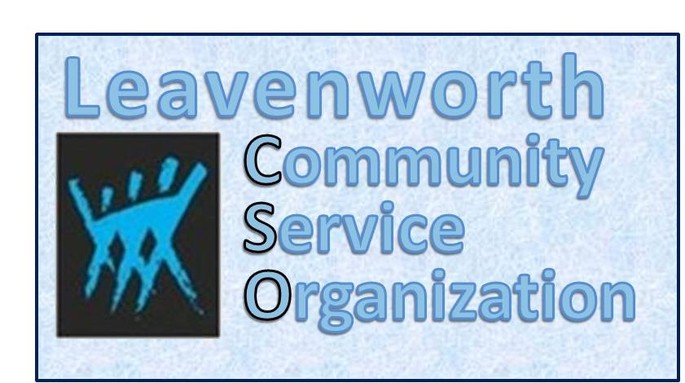 Please sign-in and pick up a copy of today’s agenda and the minutes from the January 10, 2013 meeting.
4/11/2013
1
Community Service Organizations’ Quarterly Meeting
Richard Allen Cultural Center
Thursday, April 11, 2013
 6:30 PM
AGENDA
Sign-in .........................................................
Welcome & Opening Prayer………….…….
Introductions & Roster Review.................. 
Agenda/ Minutes Review.......................
Historical  Review ……………….……….
Financial Status Report …………………... 
Calendar Review ……………………………
Jazz By The River 2013 ..…………………....
Year-End Cookout .……………………...
VA Parade of Flags Fundraiser …………
Closing Prayer ...........................................
4/11/2013
2
As of:  4/11/2013
3
4
PROCEDURAL
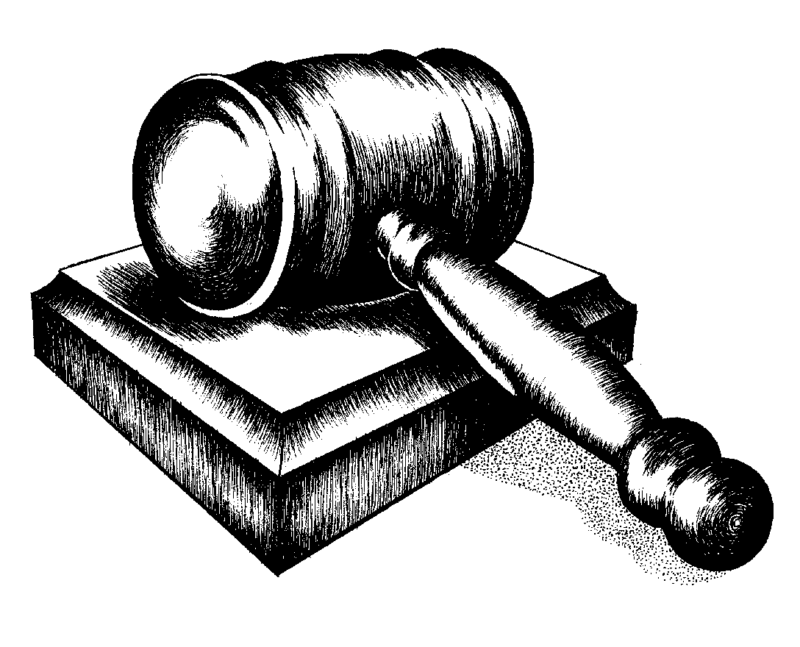 Review and adopt meeting agenda…


 Review and approve minutes…
4/11/2013
5
HISTORICAL REVIEW
Vision was conceptualized in 2008 to have CSOs come together twice a year for welcome and farewell events to celebrate accomplishments and to show appreciation for one another’s efforts at a community-wide cookout.  Fourteen organizations were invited to participate.  Costs for the community-wide cookout were to be shared by all organizations.
This resulted in...
1st Event was a Cookout in June 2008 @ Doughtery Park 
2nd Event was a Cookout in Aug 2008 @ Doughtery Park.
3rd Event was a Cookout in June 2009 @ Hawthorne Park.
4th Event was a Cookout in Aug 2009 @ Hawthorne Park.
5th Event was a Cookout in June 2010 @ PBJ Family Entertainment Center.
6th Event: CSOs supported “Jazz By The River” in Aug 2010. (Landing Park)
7th Event: Spring Fling CSO Fundraiser in March 2011 @ RCC (1st Fundraiser)
8th Event was a Cookout in May 2011 (Memorial Day) @ PBJ Family Center
9th Event: CSOs supported “Jazz By The River” in August 2011. (LHS)
10th Event: 1st Blk History Month Prog 4 Feb 2012 @ RCC (2nd Fundraiser) 
11th Event: CSO Cookout on Jun 3, 2012 @ PBJ 
12th Event: CSOs supported “Jazz By the River” in August 2012. (LHS)
13th Event: 2nd  Blk History Month Prog 23 Feb 2013 @ RCC (3rdFundraiser)
4/11/2013
6
6
FINANCIAL  REPORT
7
Checking Account Transactions Since January 10, 2013
8
CALENDAR REVIEW - 2013
April
 20th   Delta Sigma Theta EOD “Harlem Nights”
 27th   Alpha Phi Alpha Writing Improvement Program
27th    Post-wide Yard Sale
 27th   Socialites Gospel-fest
May
26th  CSO Cookout ???
June
1st & 2nd    AIM Presents: Stogie Kenyatta’s One Man Show
3rd thru 7th    Bethel A.M.E. Vacation Bible School
July
11th      CSO Quarterly Meeting 
August
17th     6th Annual Jazz By The River Benefit Concert for RACC&M
September
7th  Socialite Club 50th Anniversary Celebration
4/11/2013
9
JAZZ BY THE RIVER 2013
The 6th Annual Jazz by the River Fundraising Concert benefiting the Richard Allen Cultural Center will take place on Saturday, August 17, 2013, at the Leavenworth High School Performing Arts Center. 

The RACCM is inviting all community service organizations to  partner with them in this important community-wide event that supports tutoring and mentoring programs for our youth.

Partner organizations will again receive a 25% rebate on their total ticket sales.  

We would like to know which organizations will support this event NLT June 1st so that we can plan accordingly.  Please take this issue back to your organizations and let us know your decision by contacting Laura Coaxum, lcoaxum@kc.rr.com, (913- 240-1908.
4/11/2013
10
2013 CSO YEAR-END COOKOUT  (YEC)
Confirm Date: Sunday 26 MAY 13
Confirm Time: 1:00 PM until 5:00 PM 
Confirm Location:  PB&J
                                   738 Eisenhower Road
		      Leavenworth, KS  66048

Confirm Ticket Price:  $3.00
Confirm Menu:
Confirm Food Preparers/Outsource Caterer:
4/11/2013
11
YEAR-END COOKOUT & FAREWELL PROGRAM 2013
Chair: Manages and Oversees All Committees ___________
Program/Publicity
 Produce a flyer for distro to CSO orgs.
 Create program and timeline & coordinate
        program details with key players
 Print Programs for key players
Ticket Broker
Issue meal tickets (bulk) to CSO orgs
 Account for sold and unsold tickets. 
Prepare ticket sales’ report and turn $ in to
       Treasurer.
Coordinate with Hospitality for staffing the Ticket Table @ head of food line.
Menu
 Determine and coordinate food items for the menu with the caterer.
Task out menu items as necessary. 
Stay within the food budget.

Ice/Drinks/Coolers
Pick up, deliver and set-up the beverages and ice in coolers.
 Stay within the beverage budget.
Food Managers/Servers
Set-up the serving line.
 Present and serve the food.
 Keep buffet line replenished, refreshed.
Provide food servers/handlers.
Breakdown & recover serving line
Hospitality
Provide guides, greeters & ticket takers
Provide & stake directional signage 
Provide guides and signage for parking
Set-up/Layout/Breakdown
Coordinate with previous sources for tables, chairs & tents
Oversee set-up, pickup and delivery of tents, tables and chairs
Coordinate layout of  the outside area  for placement of orgs, food, beverage, DJ, & seating tents
Games
Determine games and handle the task of running the games during the event
DJ
Provide music and microphones
4/11/2013
12
YEAR-END COOKOUT & FAREWELL PROGRAM 
May 26, 2013, 1-5 P.M.

Sequence of Events
Set-up Cookout Site @ PBJ....................      10:00 – 12:30 PM
Everything Ready & Checked.................................   12:45 PM
Music Starts   ……………….…………….    1:00 PM
Welcome/Purpose/Blessings (MC) ……………   1:30 PM
Serving Line Opens…………………..1:45 PM (Meal ticket required)
Serving Line Closes ….……………………3:00 PM
CSOs Recognize & Farewell.................... 3:00 PM – 4:00 PM
 DJ and Dancing ........................................... 4:00 – 5:00 PM
TearDown, PackUp, LoadOut & Recover…..5:00 – 7:00 PM
4/11/2013
13
YEAR-END COOKOUT & FAREWELL PROGRAM 
Tickets

Sequence of Events
Last year’s ticket :

1:00 PM until 5:00 PM, Sunday, June 3, 2012
PB&J Family Entertainment Center, 738 Eisenhower Road, Leavenworth
B-B-Q Meals served from 1:45 PM until 3:00 PM
 
Bring your lawn chairs and canopies and enjoy outdoor family fun including a delicious catered B-B-Q meal, live entertainment and DJ music.  Kids can enjoy the bouncers, miniature golf and game machines inside PB&J for an additional charge.  Visit PB&J online for complete details and prices: www.pbjpartycenter.com)

 You MUST present this ticket to get your B-B-Q meal. 
                                                                     
                                                                      $3.00 per ticket
4/11/2013
14
LAST YEAR’S YEC BUDGET
4/11/2013
15
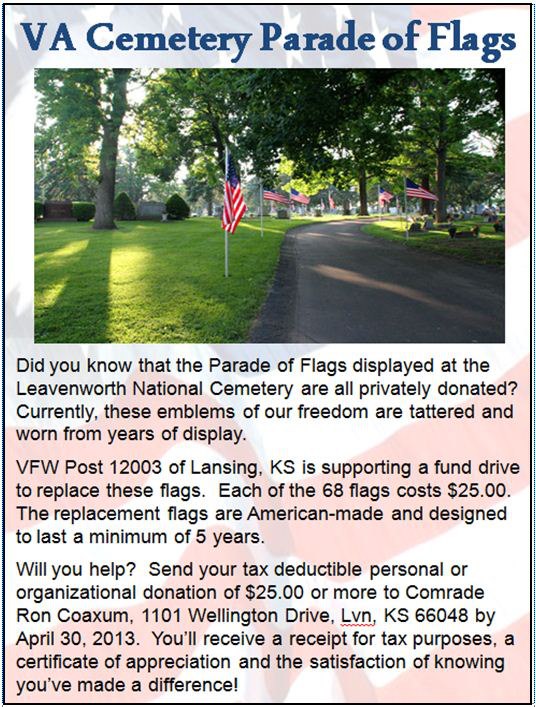 4/11/2013
16
WAY AHEAD:
YEC Committee Meetings/Final Coordination Meeting for YEC???
 Next quarterly meeting date:  Thursday, July 11, 2013
Other Questions???

Contact Information:  
Leavenworth Community Service Organizations
Ron Coaxum – President
Rik Jackson, Vice President
Laura Coaxum – Secretary
Rachel Inabinett – Treasurer
Ann Moss – Community Information Officer
Rachel Inabinett – Community Information Officer

Website: www.lvncso.org
Email: info@lvncso.org
4/11/2013
17
CLOSING PRAYER
“Now unto him that is able to do exceeding abundantly above all that we ask or think, according to the power that worketh in us, unto him be glory in the church by Christ Jesus throughout all ages, world without end.” Amen.
4/11/2013
18